Specialty Education Loan Repayment Program (SELRP) 

Education Debt Repayment Program (EDRP)
Ratishia BrowndVA Physician RecruiterRatishia.Brown@va.gov
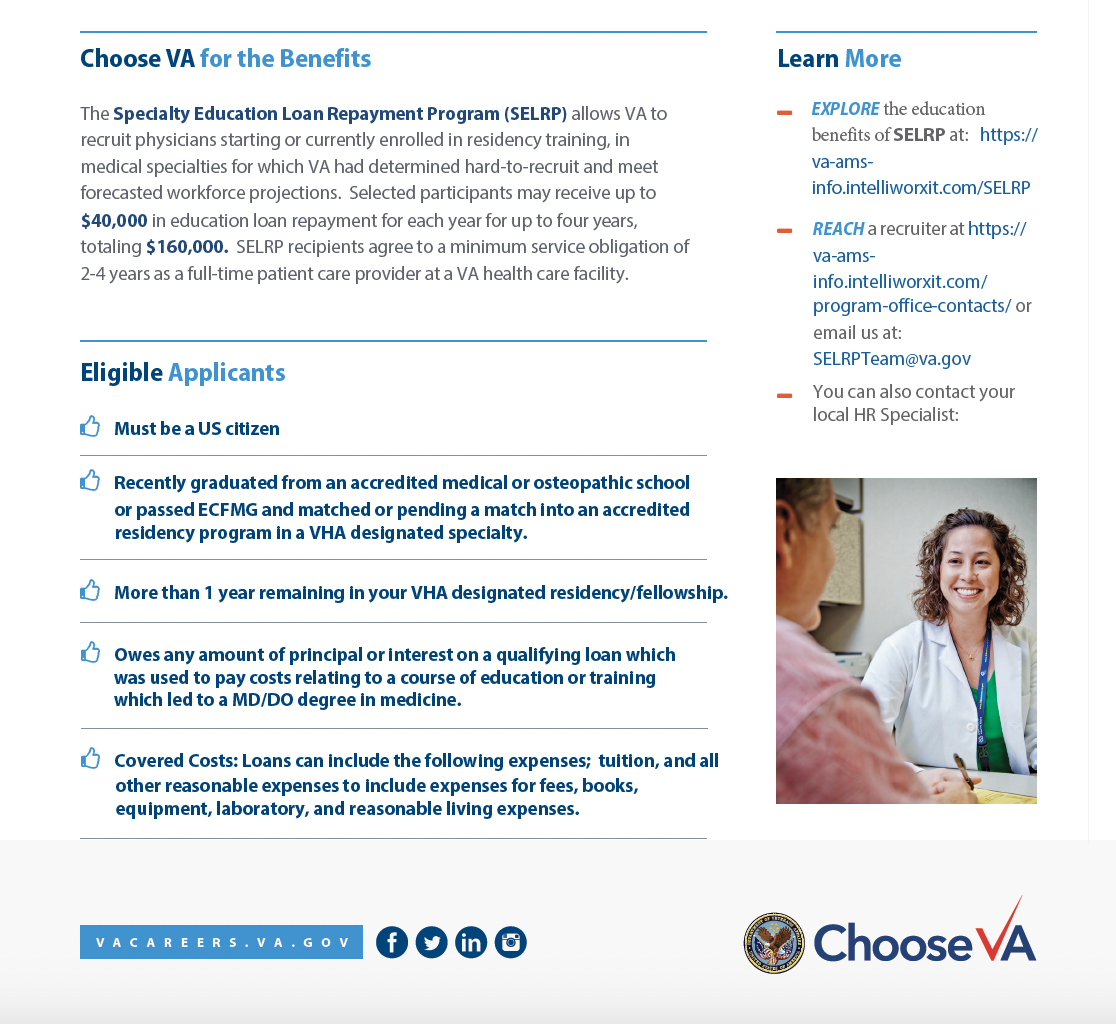